Data Structure Optimization for Power-Efficient IP Lookup Architectures
Author:
      Weirong Jiang and Viktor K. Prasanna
Publisher:
      IEEE TRANSACTIONS ON COMPUTERS, 2012
Presenter:
      Li-Hsien, Hsu
Data:
      10/03/2012
1
Introduction(1/4)
the main focus of this paper is on designing power-efficient SRAM-based IP lookup engines.

The main contributions of this paper include a thorough study on the impact of the data structure tuning of a multi-bit trie on the power consumption of SRAM-based IP lookup architectures.
2
Introduction(2/4)
Two existing multi-bit trie algorithms are studied.
expanded trie
tree bitmap trie
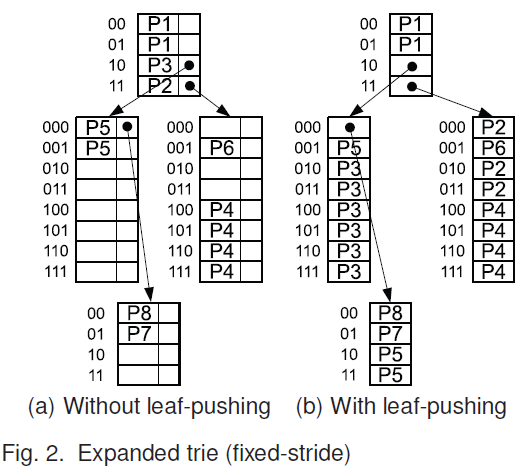 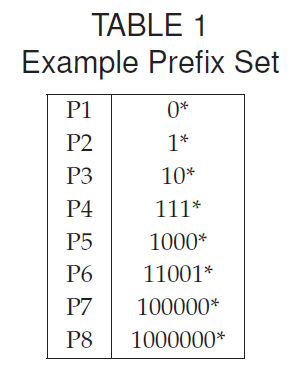 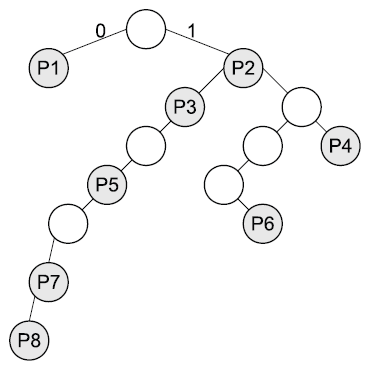 3
Introduction(3/4)
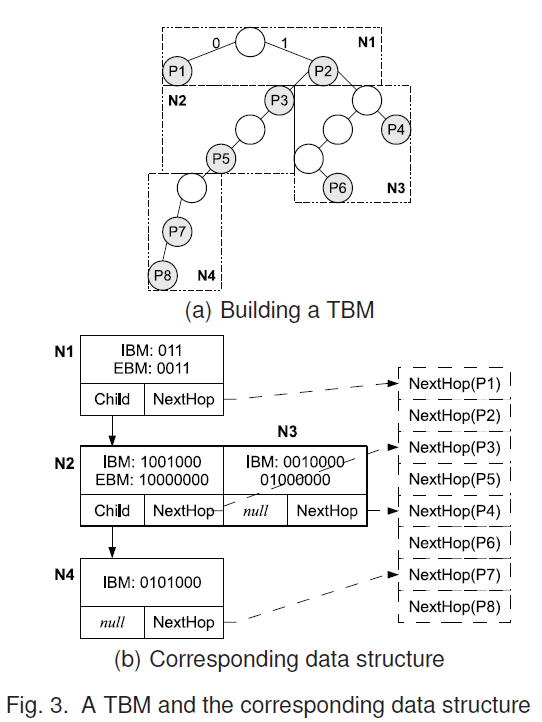 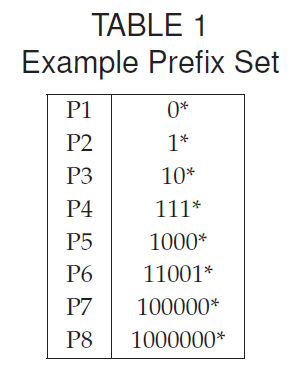 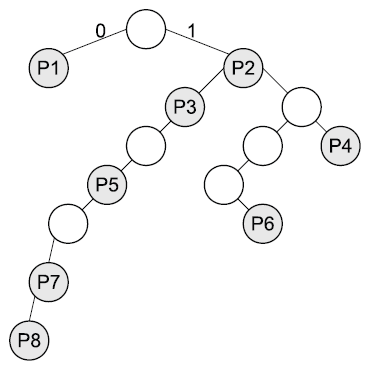 4
Introduction(4/4)
Three different IP lookup architectures are discussed: non-pipelined, simple pipelined and memory-balanced pipelined architectures.
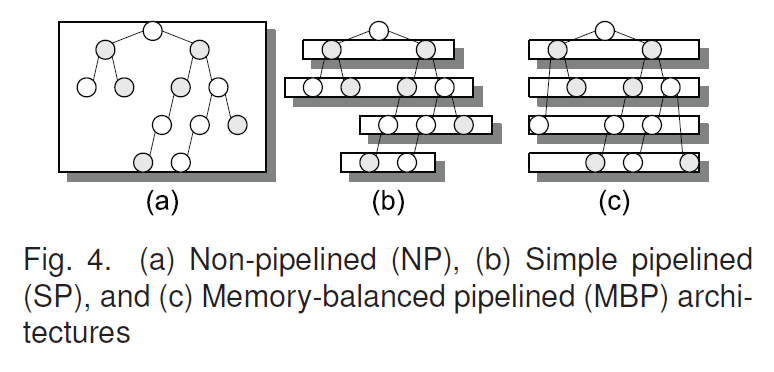 5
Notations
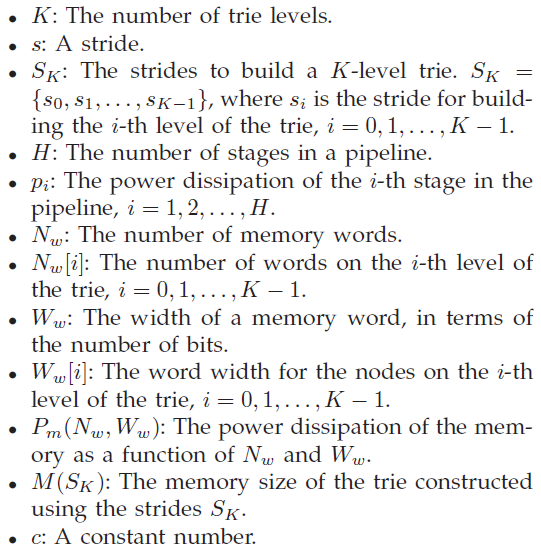 6
Assumption
The main focus of this paper is on reducing the power consumption caused by memory accesses. The power dissipation due to the logic will be ignored in the rest of the paper.
7
Power function of SRAM
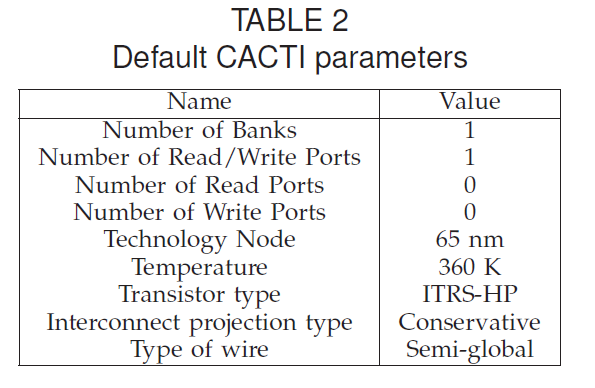 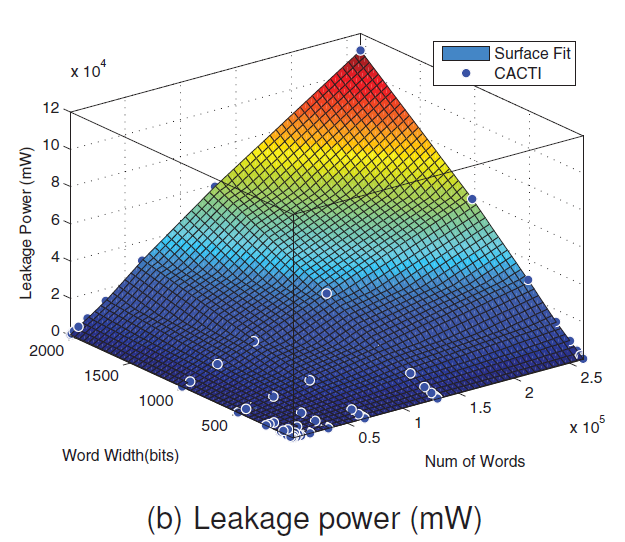 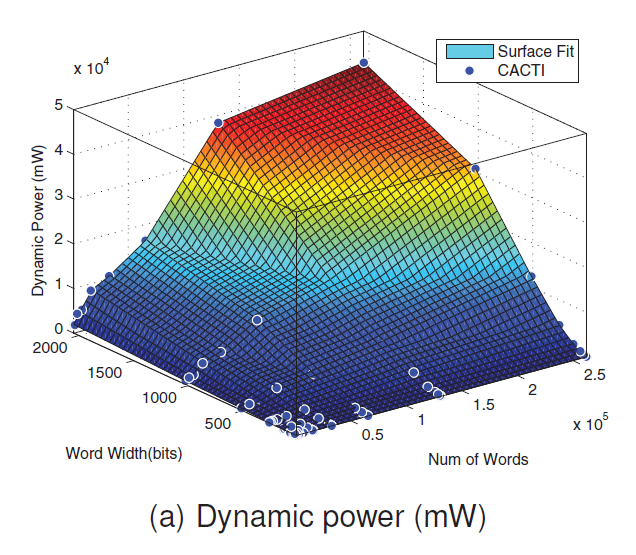 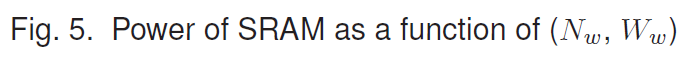 8
Power consumption of metrics
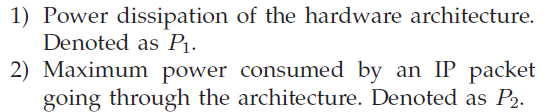 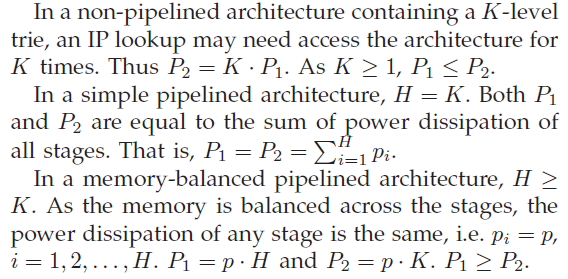 9
Problem of Power Minimization
We aim to minimize the power consumption of SRAM-based IP lookup architectures by choosing the optimal strides in building a fixed-stride multi-bit trie.
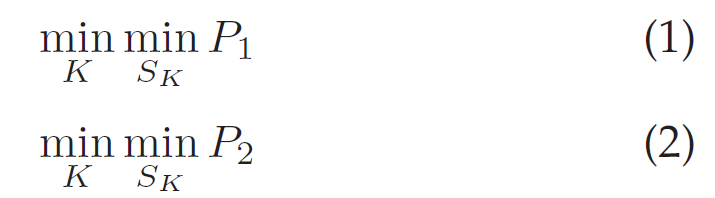 10
Problem of Power Minimization(NP)
the word width of the memory has to be identical and should be determined by the largest word width across all levels of the trie. In other words,
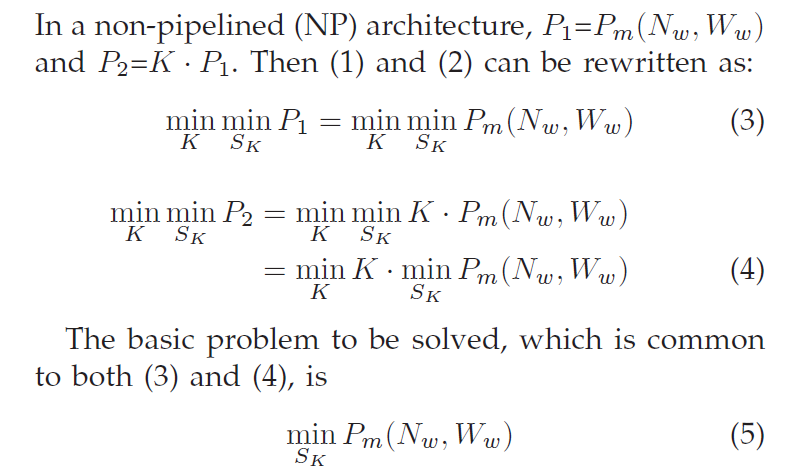 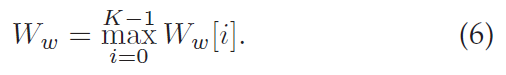 11
[Speaker Notes: 改寫]
Problem of Power Minimization(SP)
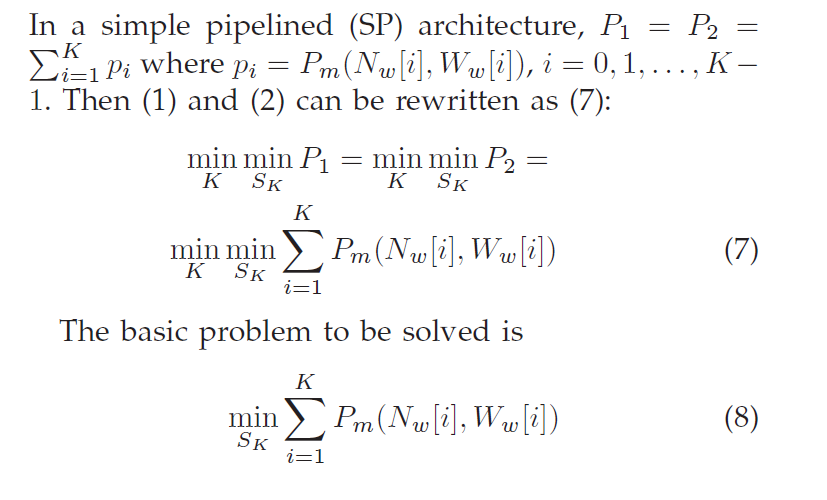 12
Problem of Power Minimization(MBP)
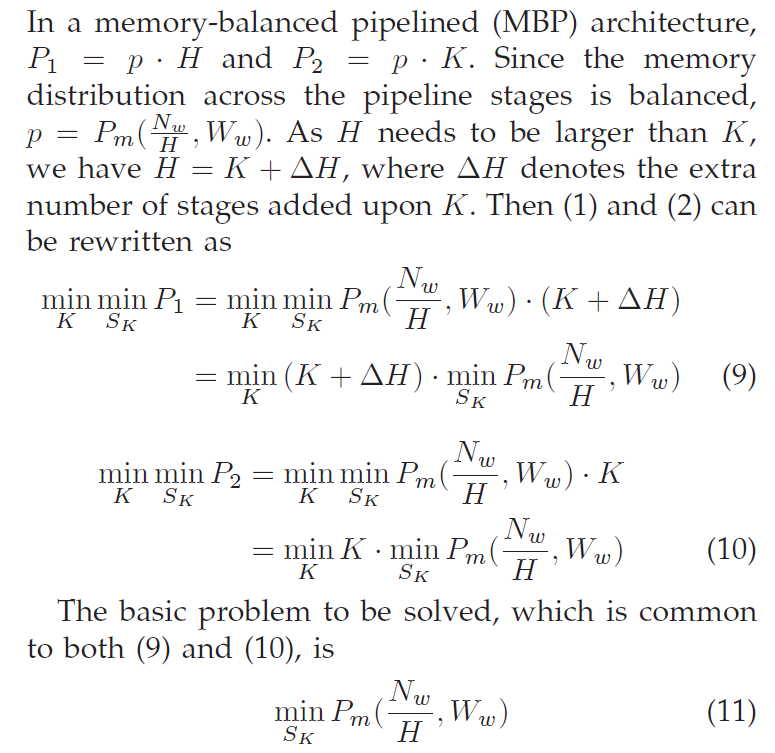 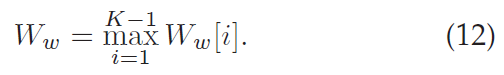 13
Solution techniques
In this section, we solve the three problems for two variants of multi-bit tries: the expanded trie and the tree bitmap (TBM) trie.

Lemma 1: 
When the word width (Ww) is constant, the power dissipation of a single SRAM is minimized if and only if its memory size (M) is minimized.
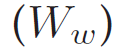 14
Power Minimization for Expanded Trie(1/4)
In an expanded trie, strides only affects Nw, while Ww is independent with the strides.
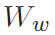 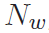 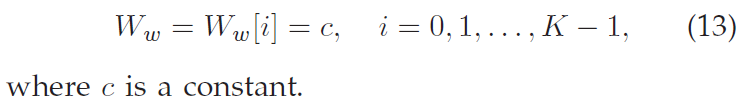 15
Power Minimization for Expanded Trie(2/4)
Solving the Problem for NP Architecture



which is to find the optimal strides for building a minimum-memory K-level expanded trie.
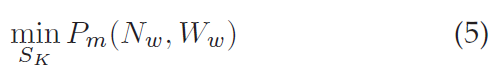 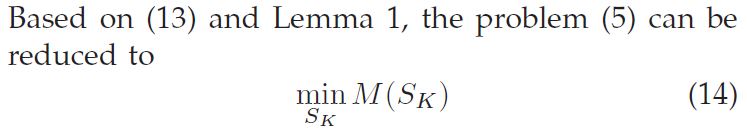 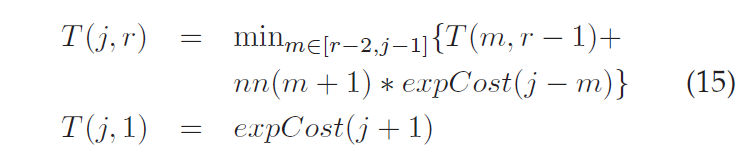 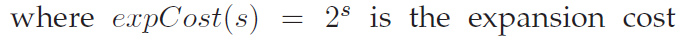 16
Power Minimization for Expanded Trie(3/4)
Solving the Problem for SP Architecture
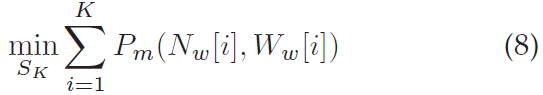 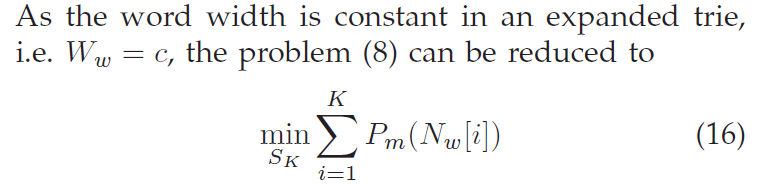 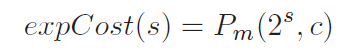 17
Power Minimization for Expanded Trie(4/4)
Solving the Problem for MBP Architecture
As Ww is constant in an expanded trie, the problem (11) can be reduced to (17)



Thus the solution for MBP architecture is same as that for NP architecture.
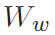 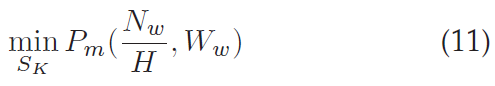 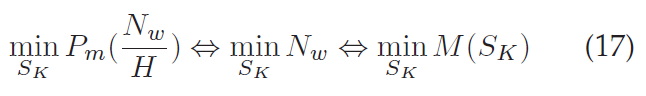 18
Power Minimization for TBM Trie(1/5)
There are two kinds of nodes in a TBM trie: internal nodes and end nodes. Both kinds of nodes have the same word width which can be represented as a function of s:
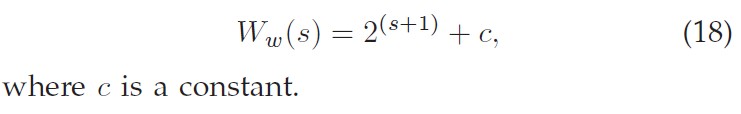 19
[Speaker Notes: Different from et, tbm word width is not inde to the strides]
Power Minimization for TBM Trie(2/5)
Solving the Problem for NP Architecture
The word width is determined by the largest stride.



the largest stride is unknown during the course of building the trie, it is difficult to evaluate the expansion cost if we use the similar dynamic programming recurrence as in previous sections. To solve the problem, we add a stride bound (B) .

problem (5) can be transformed to
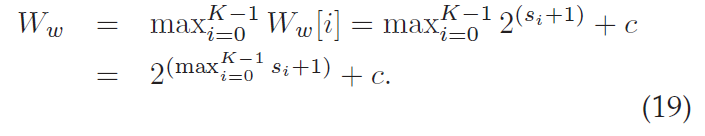 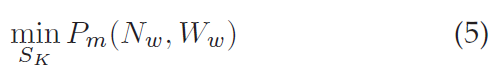 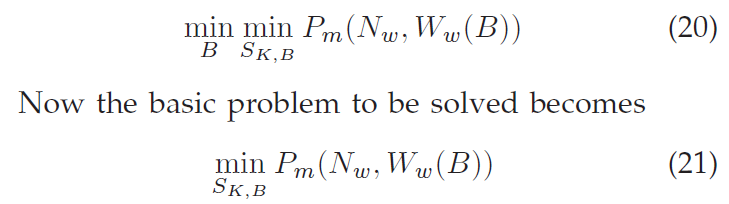 20
Power Minimization for TBM Trie(3/5)
Solving the Problem for NP Architecture
Given a B, Ww is fixed to be 2B+1 + c . Thus similar to the case for the expanded trie , we can reduce the problem (21) to be the problem of minSK,B M(SK,B) .
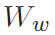 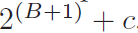 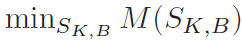 21
Power Minimization for TBM Trie(4/5)
Solving the Problem for SP Architecture
the words stored in a same stage have the same word width. On the other hand, different stages can use different strides. Thus there is no need for the stride bound.
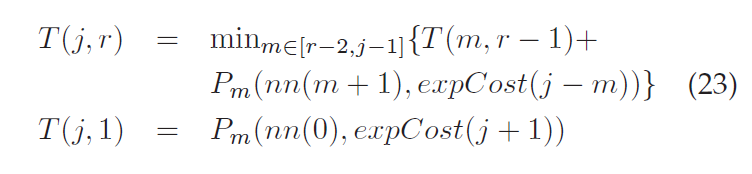 22
Power Minimization for TBM Trie(5/5)
Solving the Problem for MBP Architecture
the problem (11) is transformed to be







We can reduce the problem (25) to be the problem of
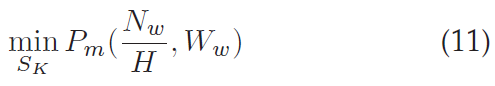 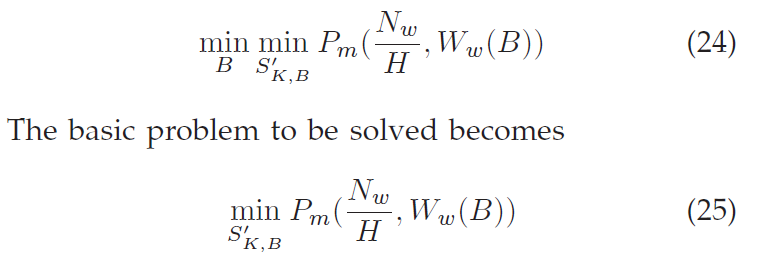 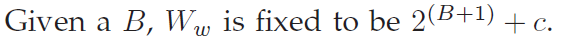 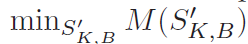 23
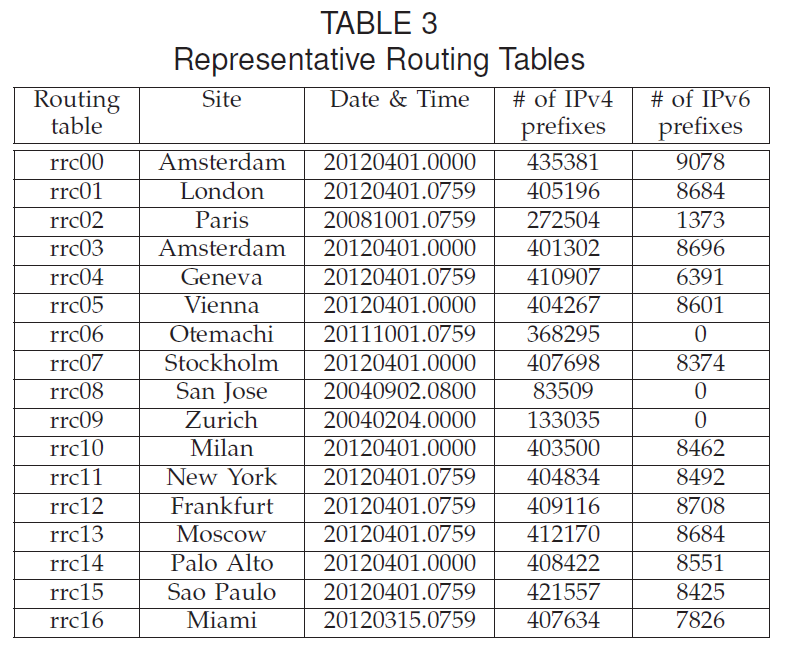 24
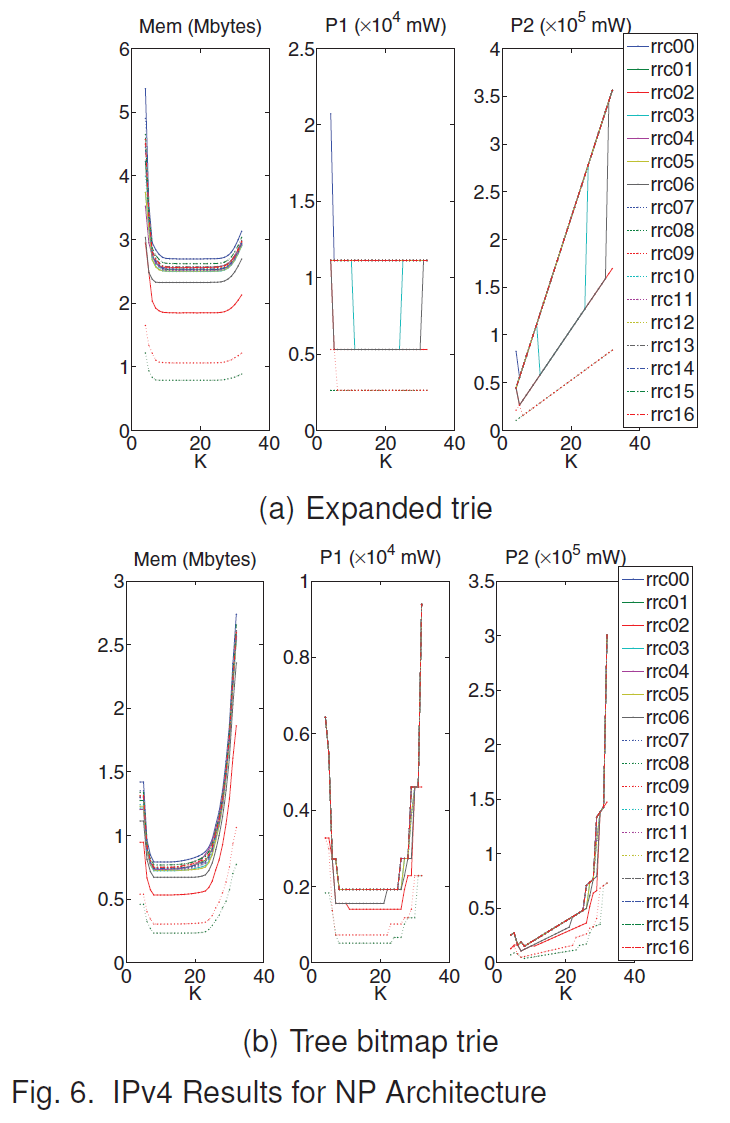 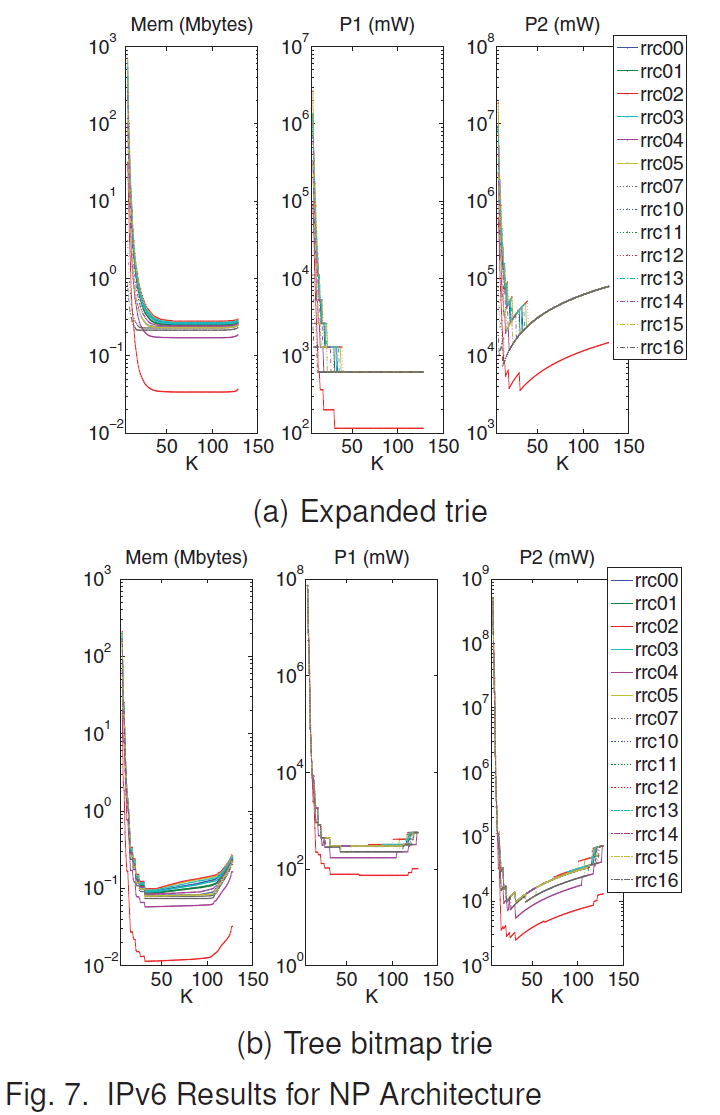 25
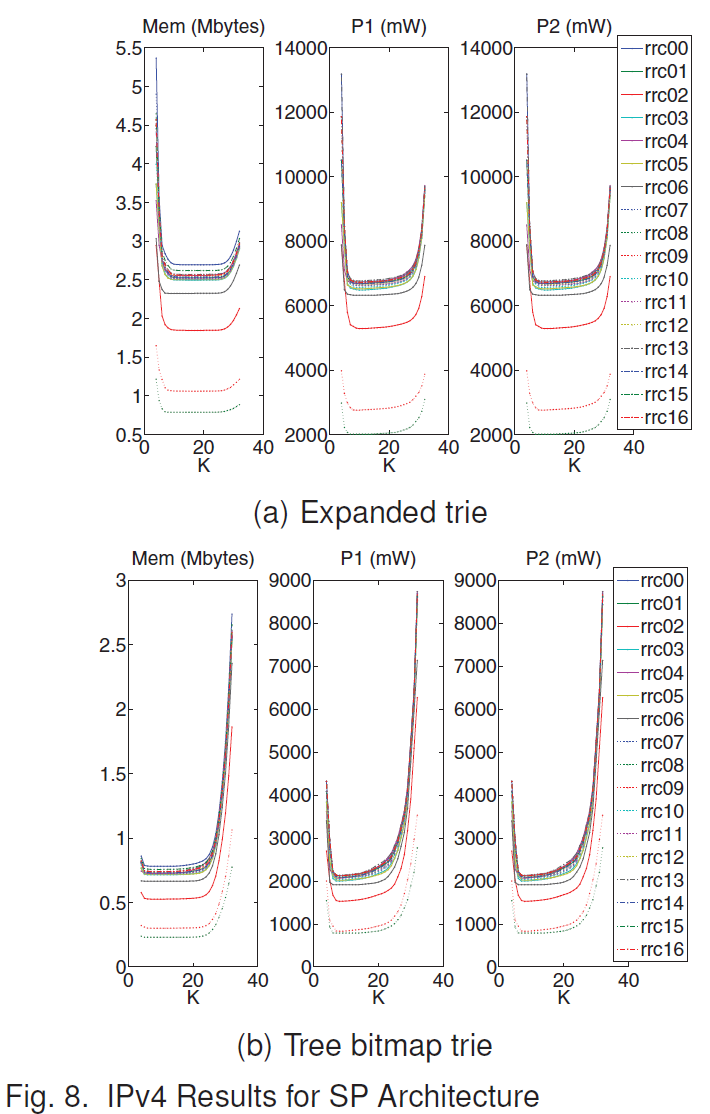 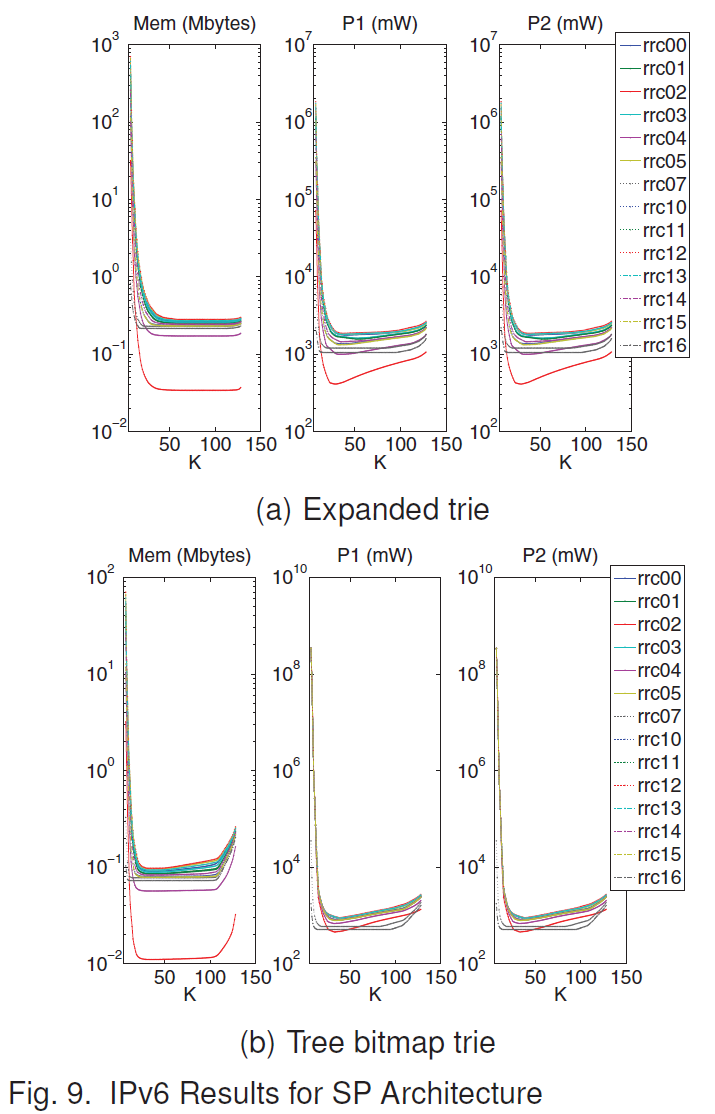 26
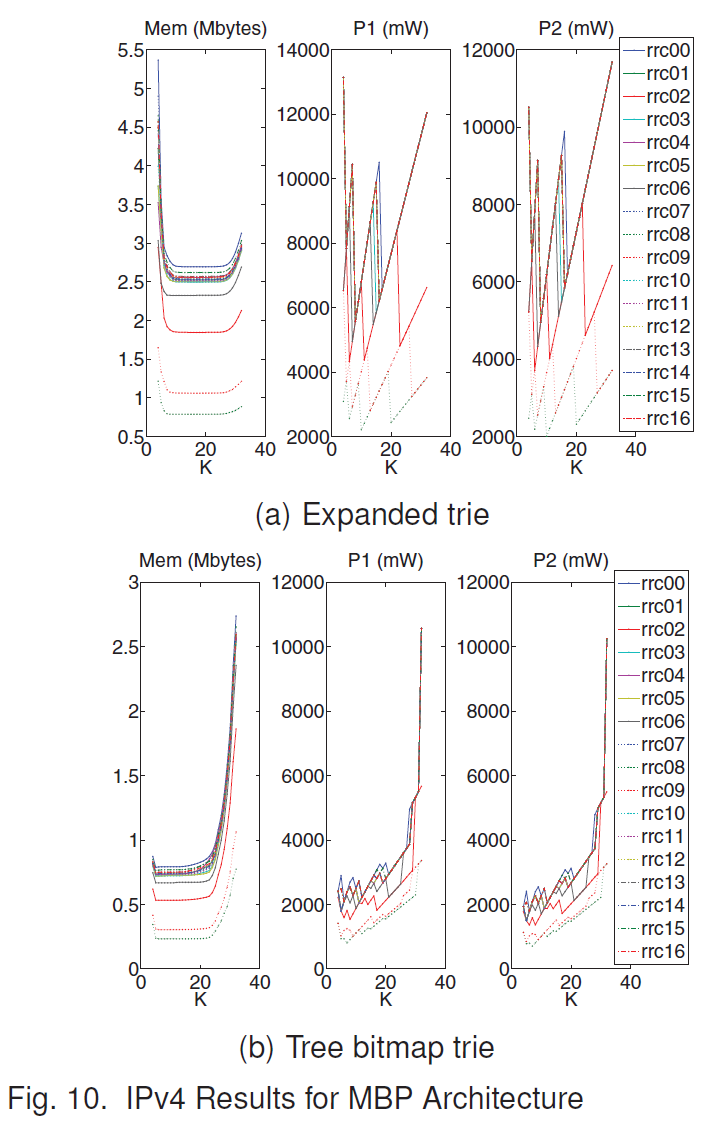 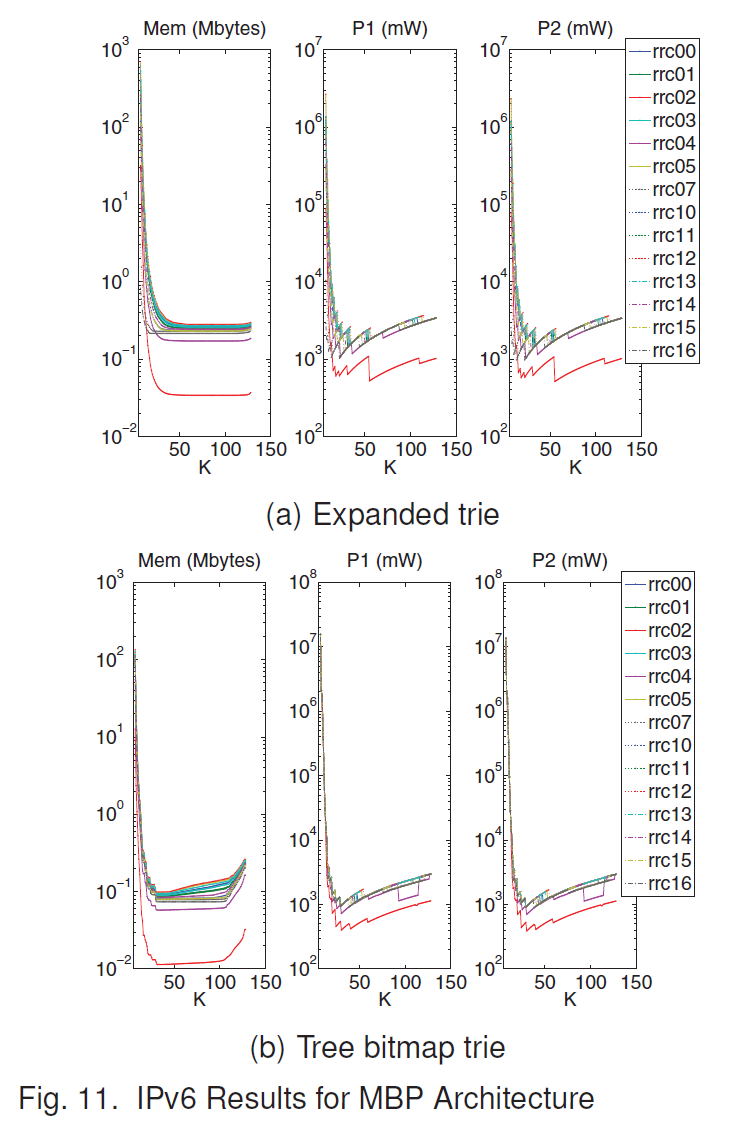 27